Vegetation Treatment
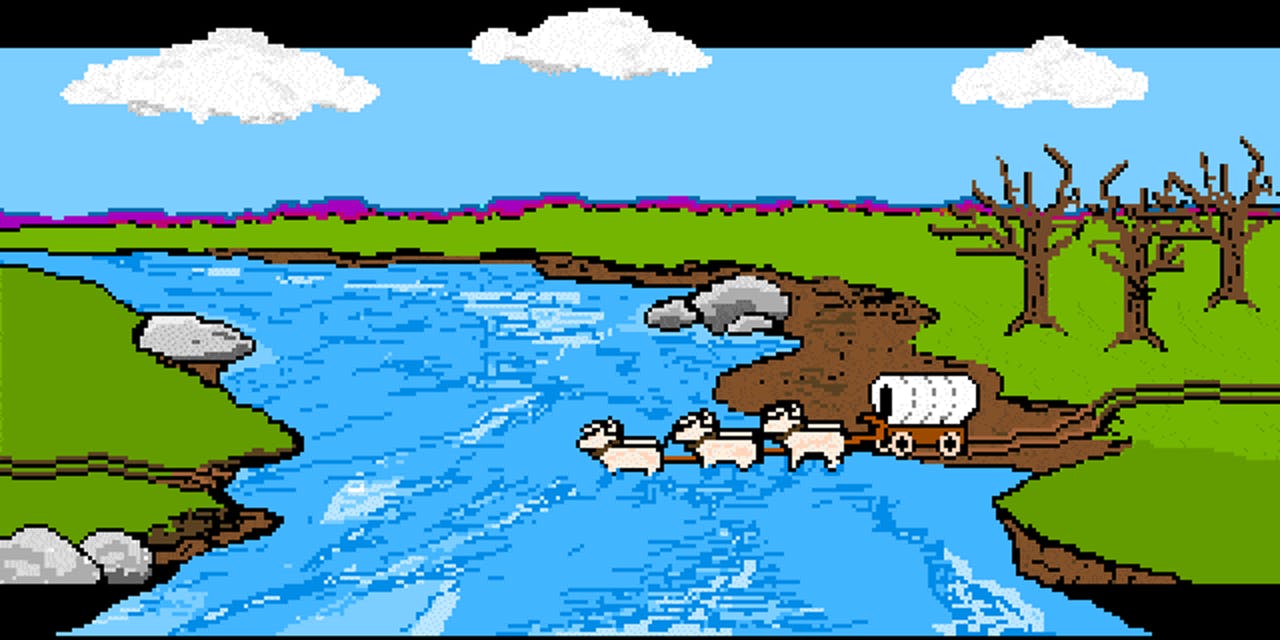 Christine, Jameson, Dana, Seth, Zack
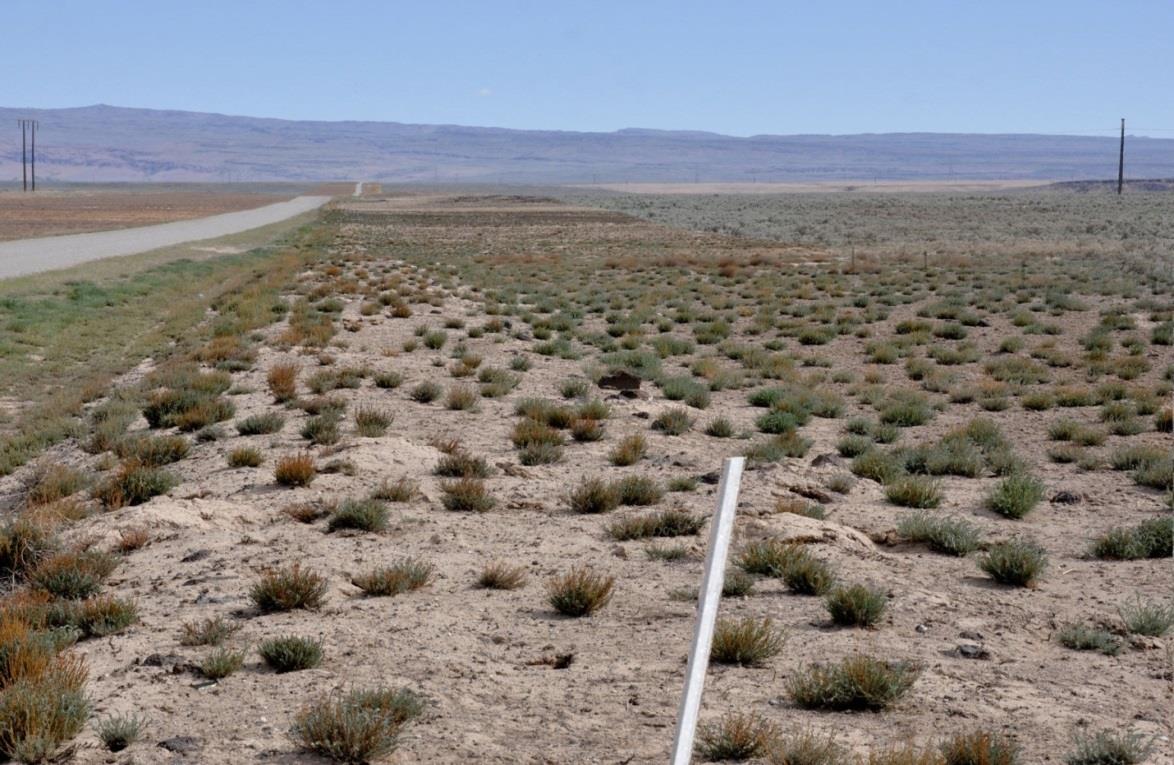 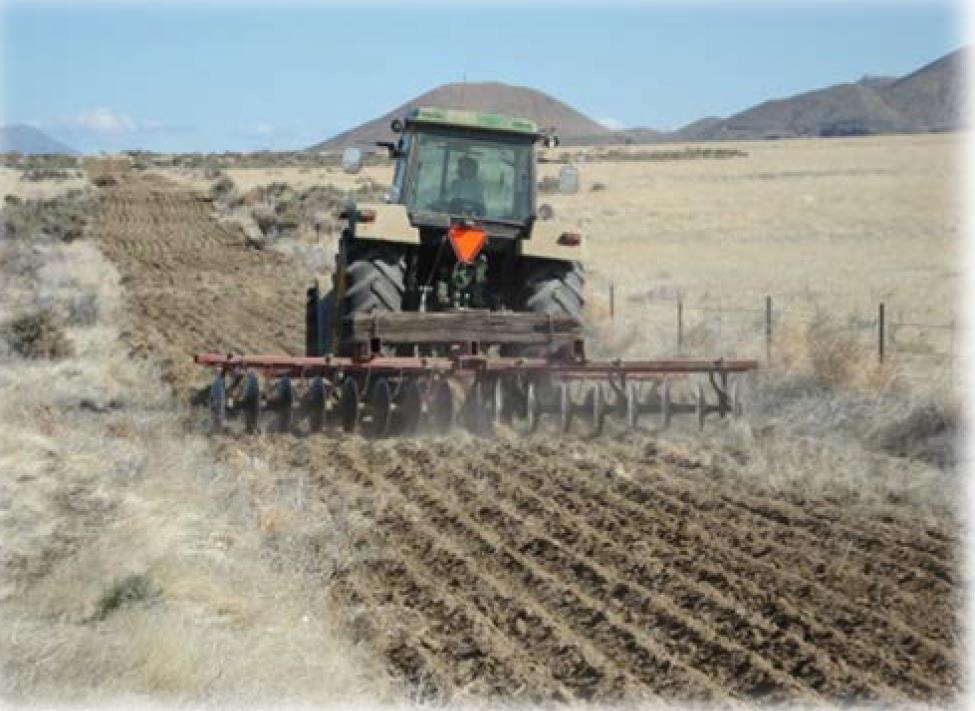 Prostrate Kochia Fuel Breaks
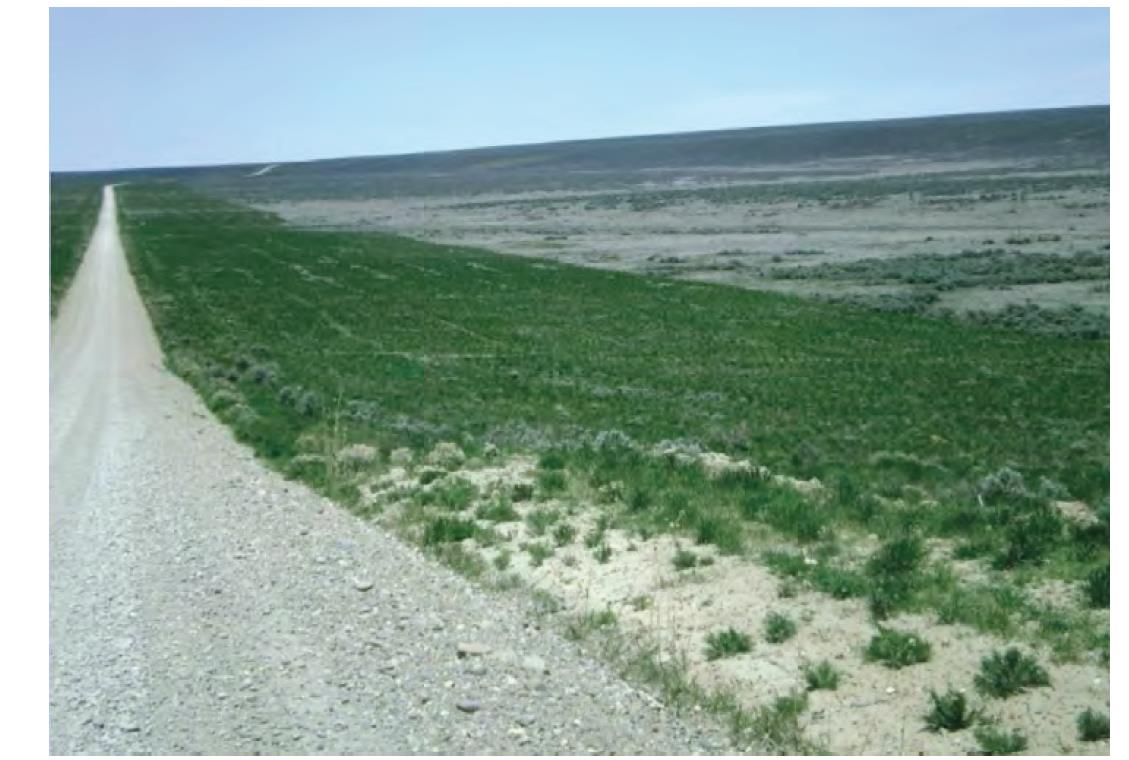 Paradigm Fuel Breaks
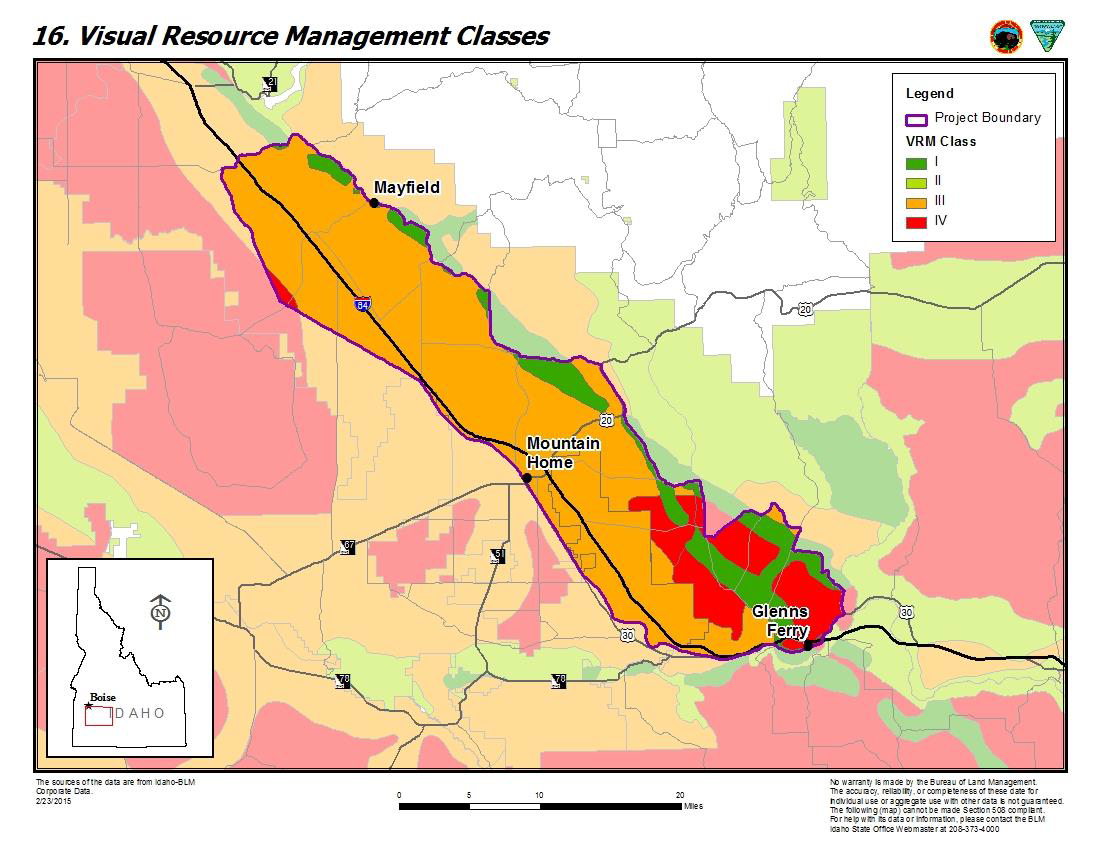 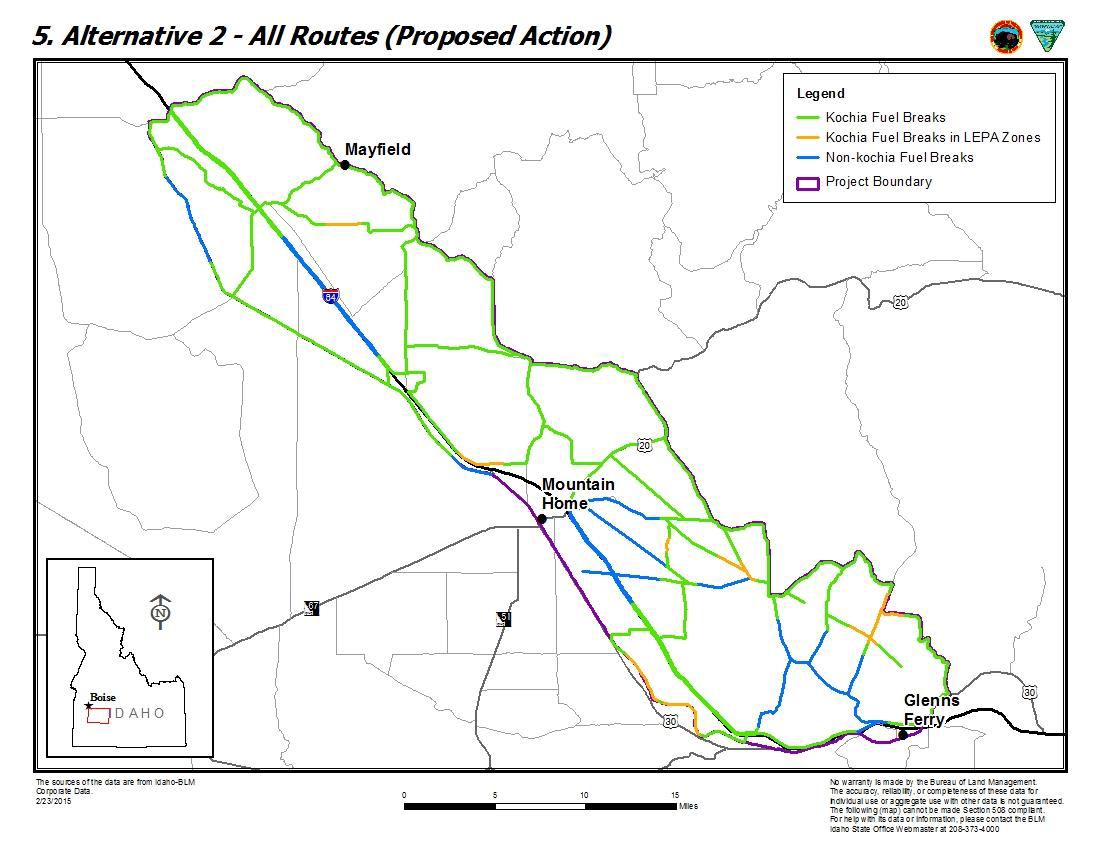 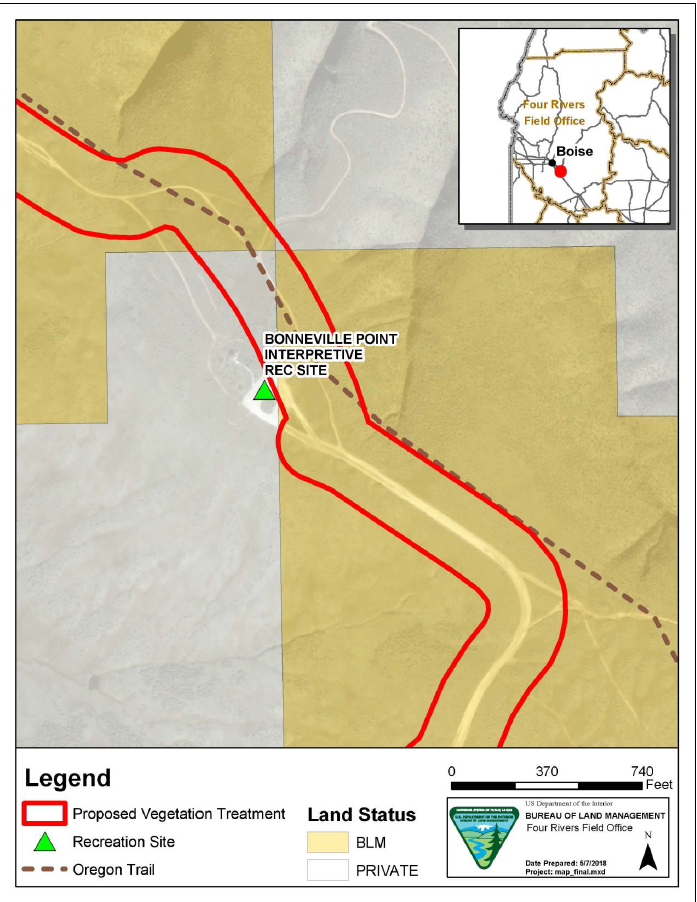 Project Location
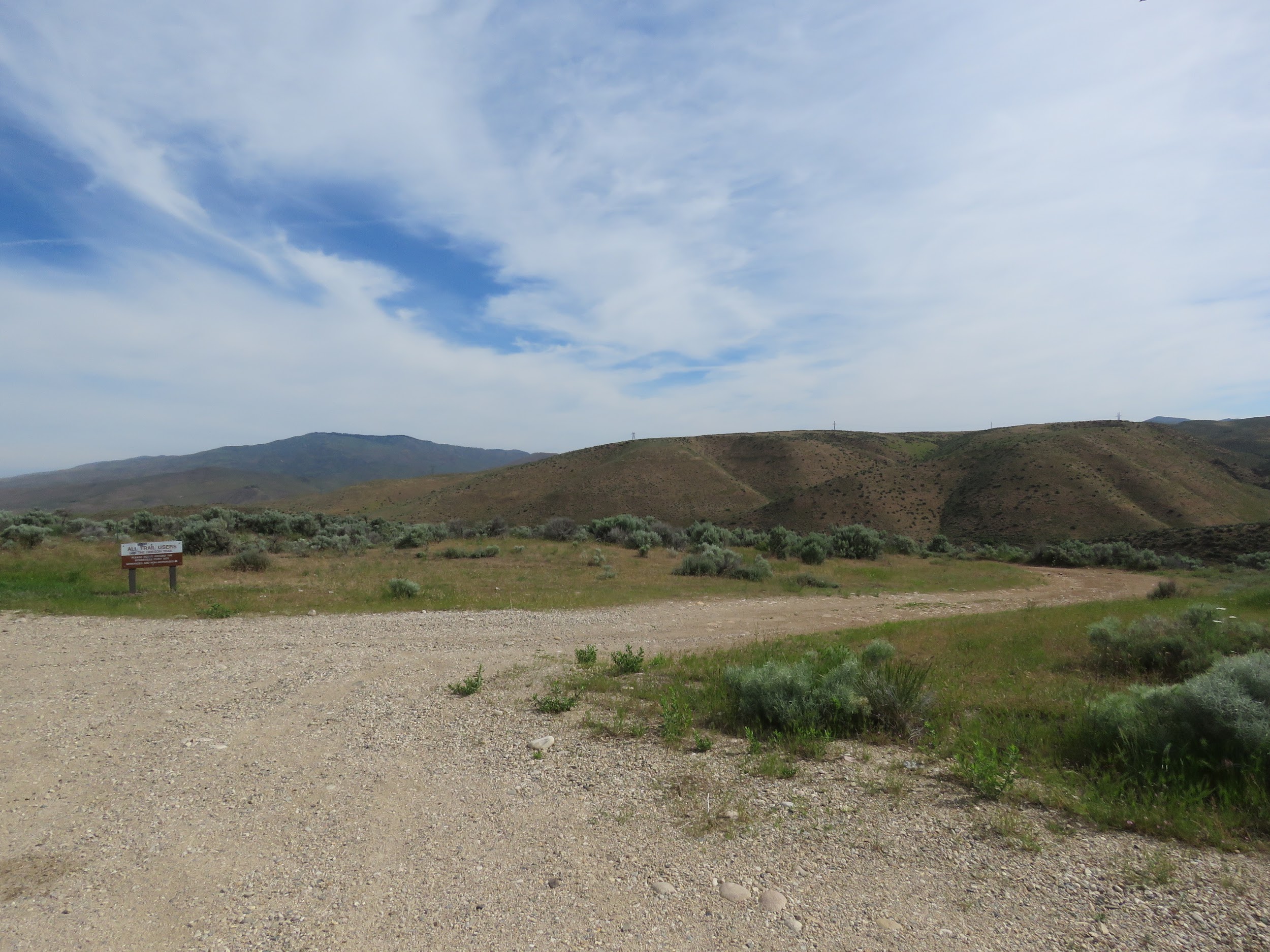 Affected Environment
Scenic Quality
Sensitivity
Distance Zones
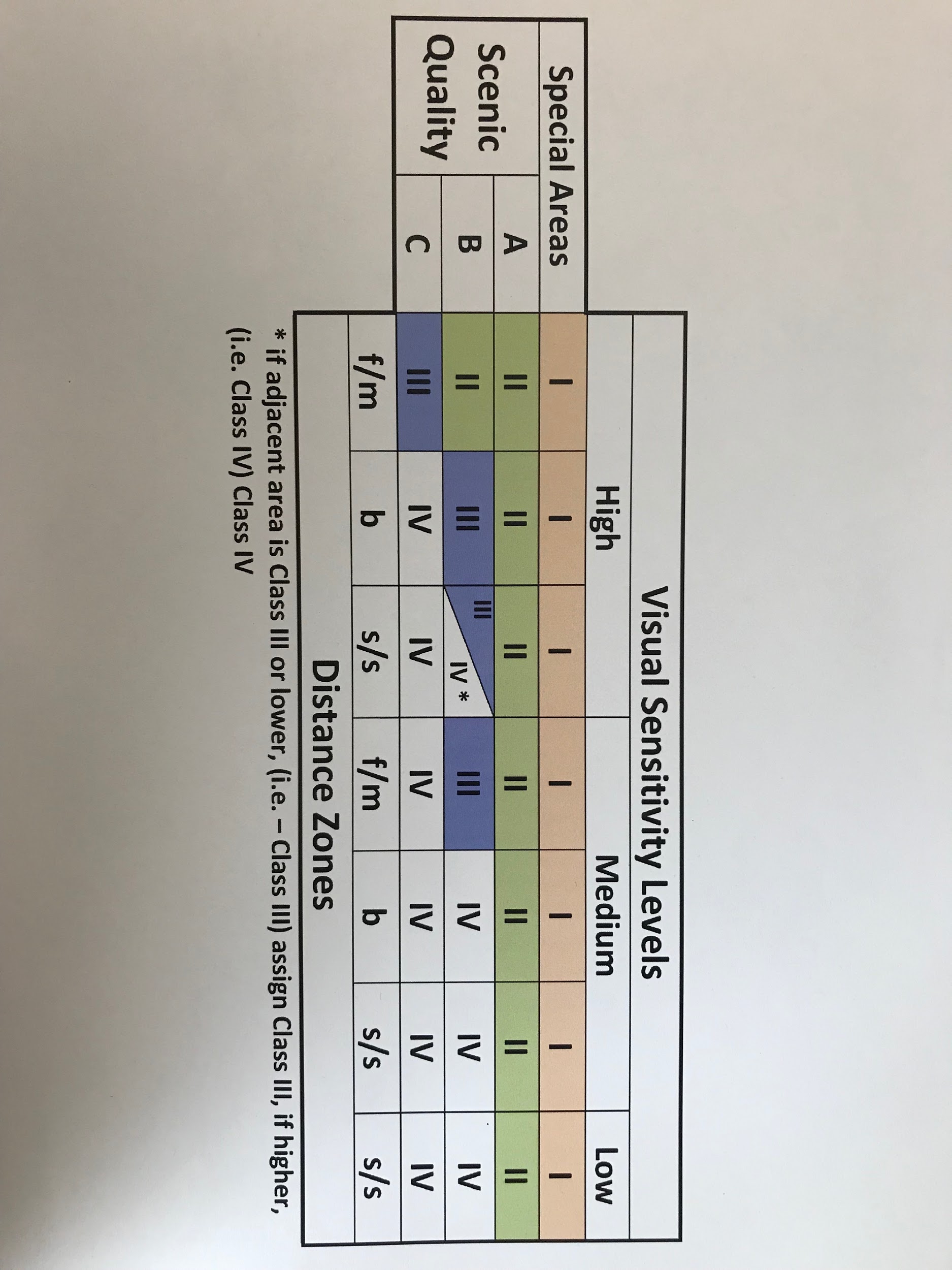 Visual Sensitivity Levels
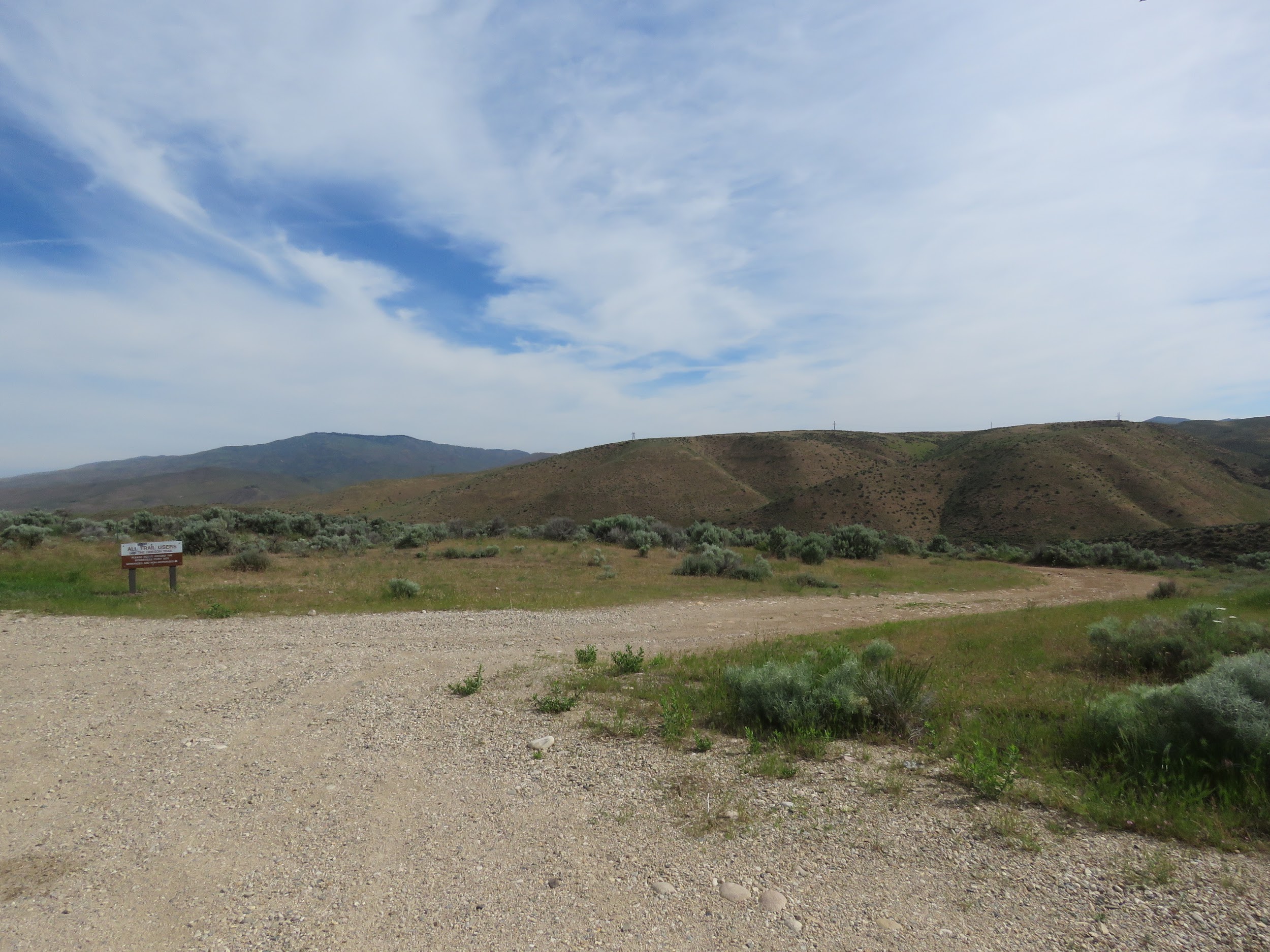 Landscape Character
Landscape Type
Landscape Character Elements
Landscape Analysis Factors
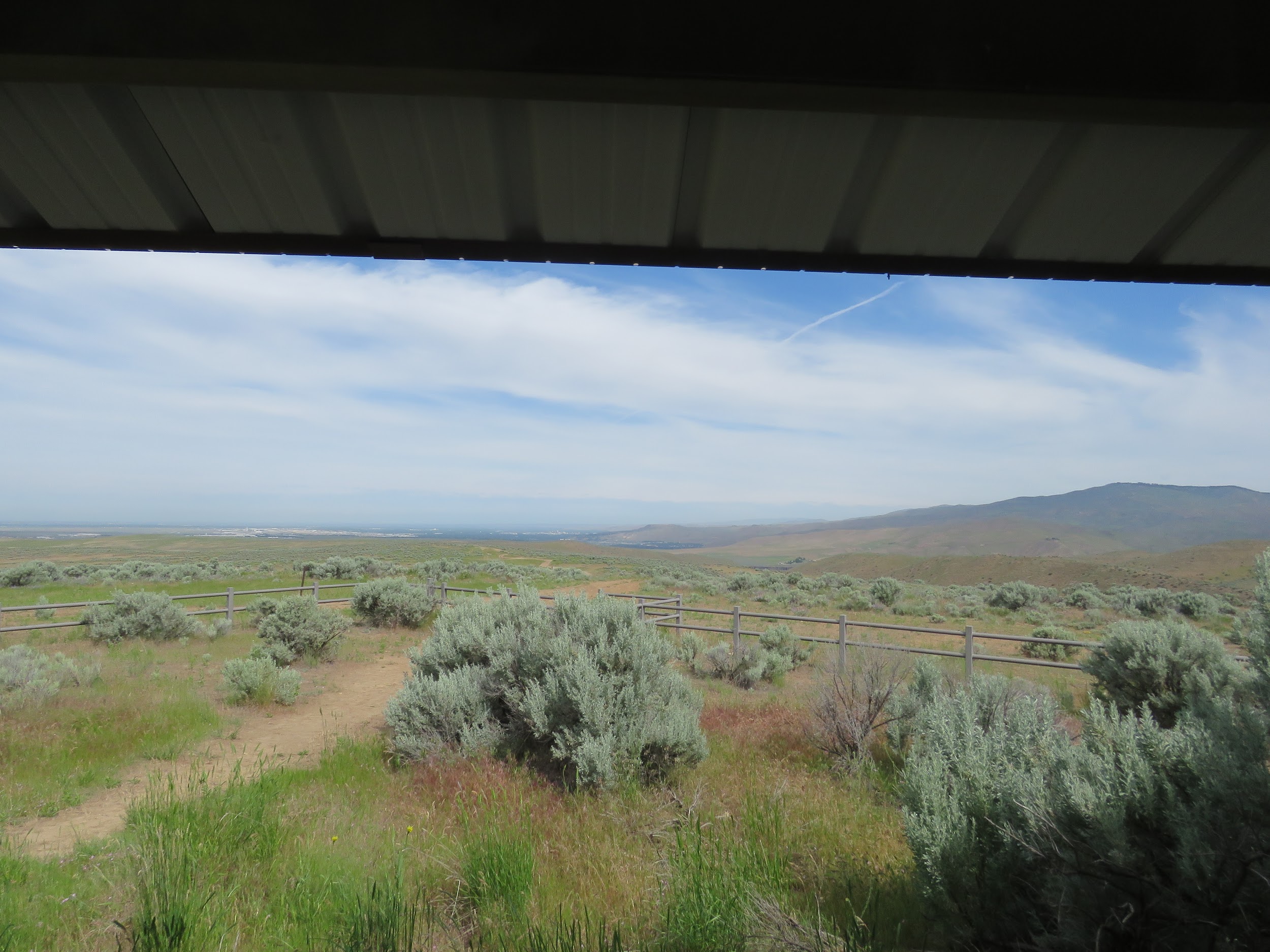 Landscape Analysis Factors
Contrast
Sequence
Axis
Convergence
Co-dominance
Enframent
Scale
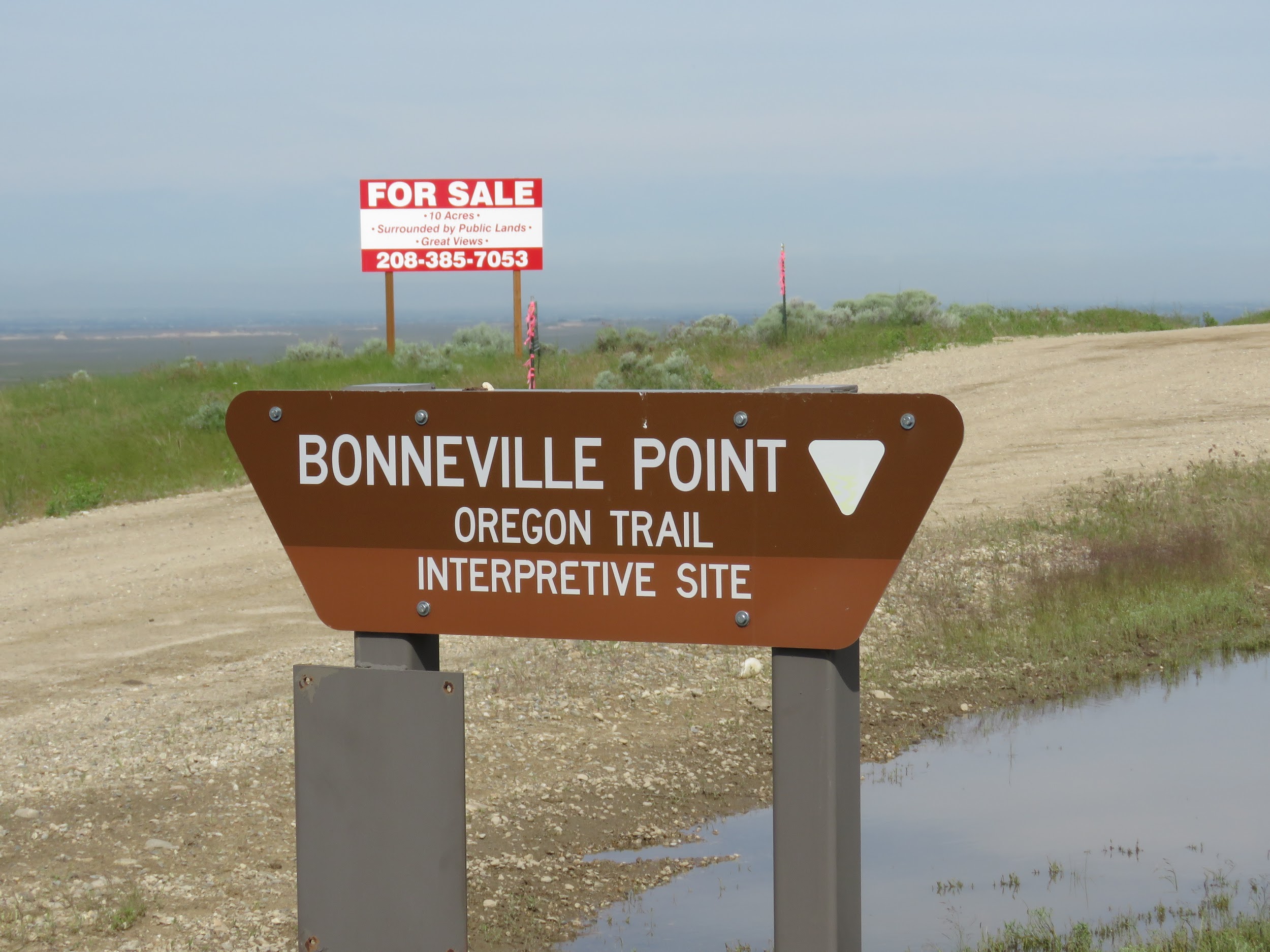 Variable Effects
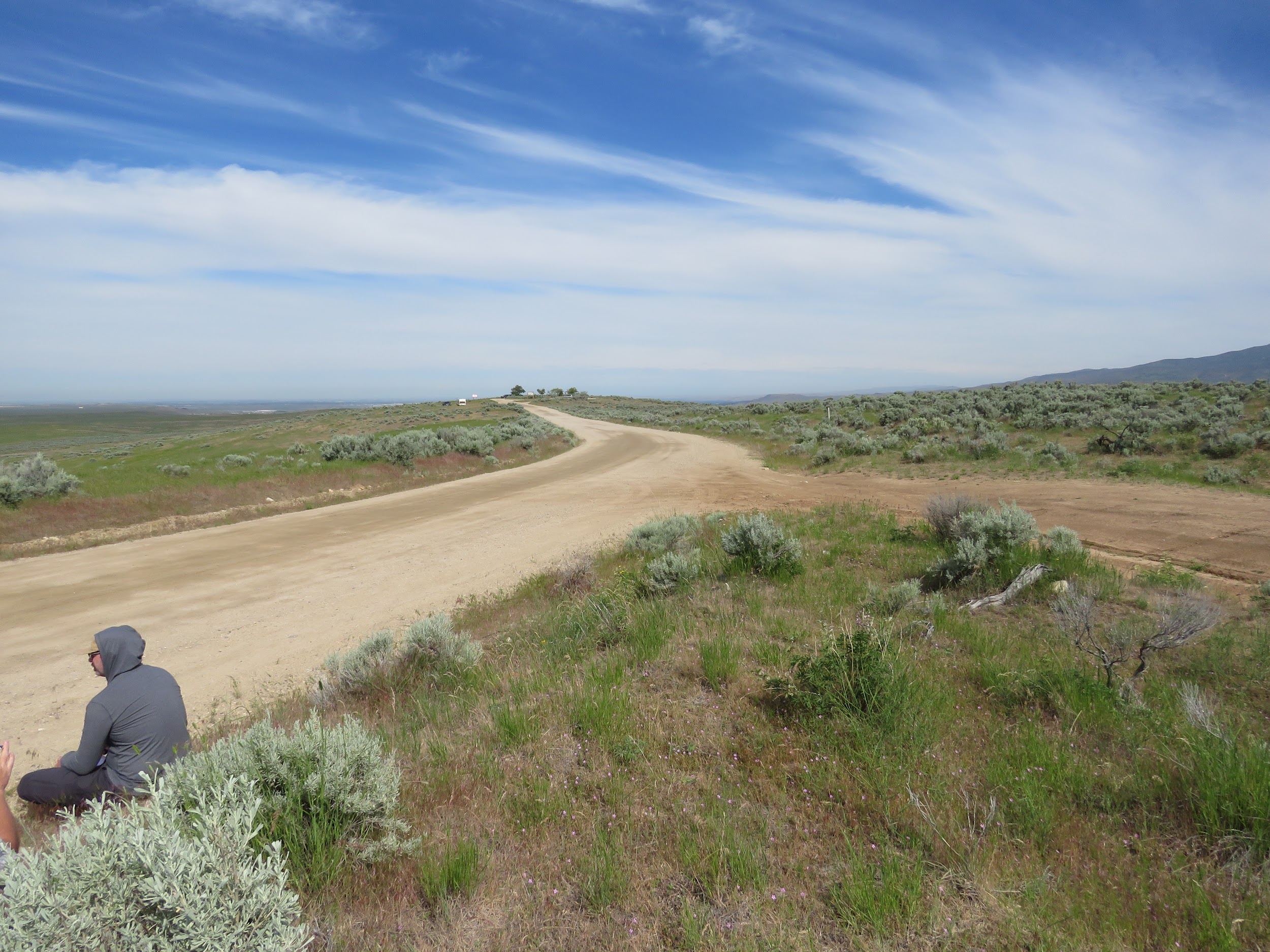 Relative Size or Scale

Recovery Time

Spatial Relationships
KOP Selection and Location
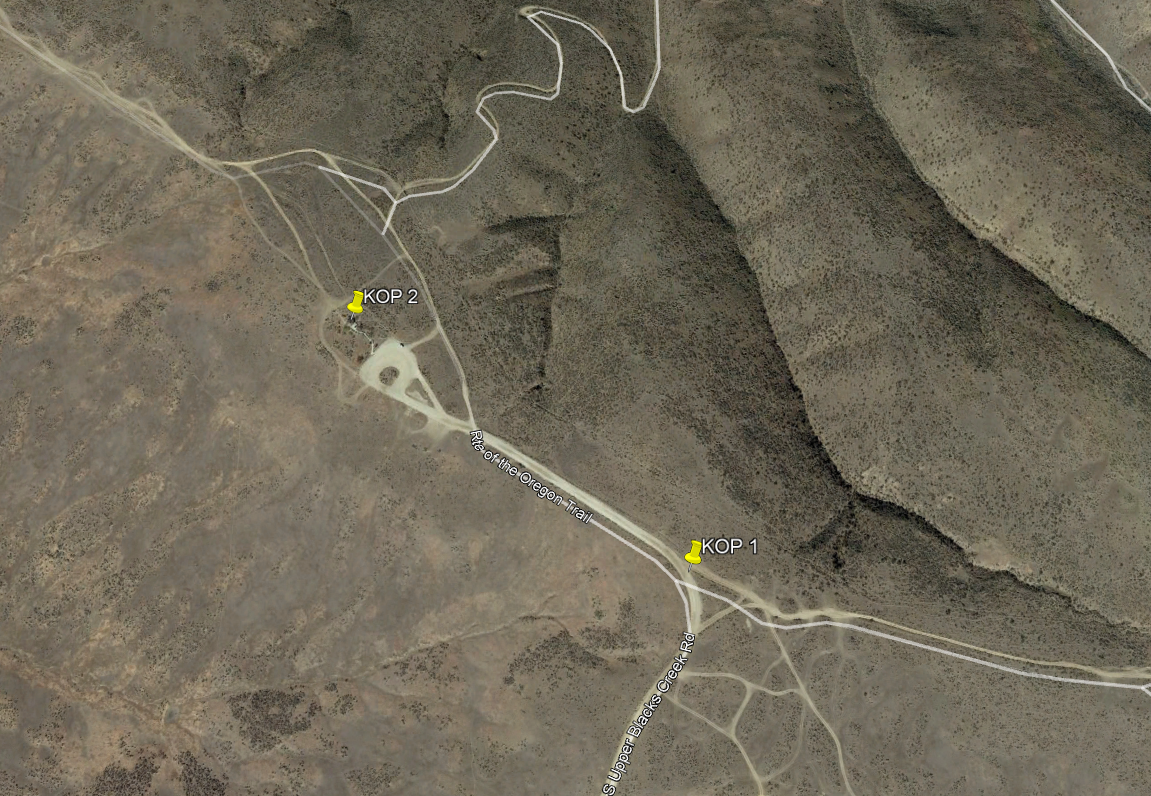 [Speaker Notes: KOPs were selected based on viewer groups in the area and viewer sensitivity. KOP 1 is representative of views of motorists traveling to the Bonneville Point Interpretive Site. KOP 2 is representative of visitors of the Bonneville Point Interpretive Site. Those moving throughout the area (on foot, bike, etc) would likely begin their visit from the gazebo/visitor parking area.]
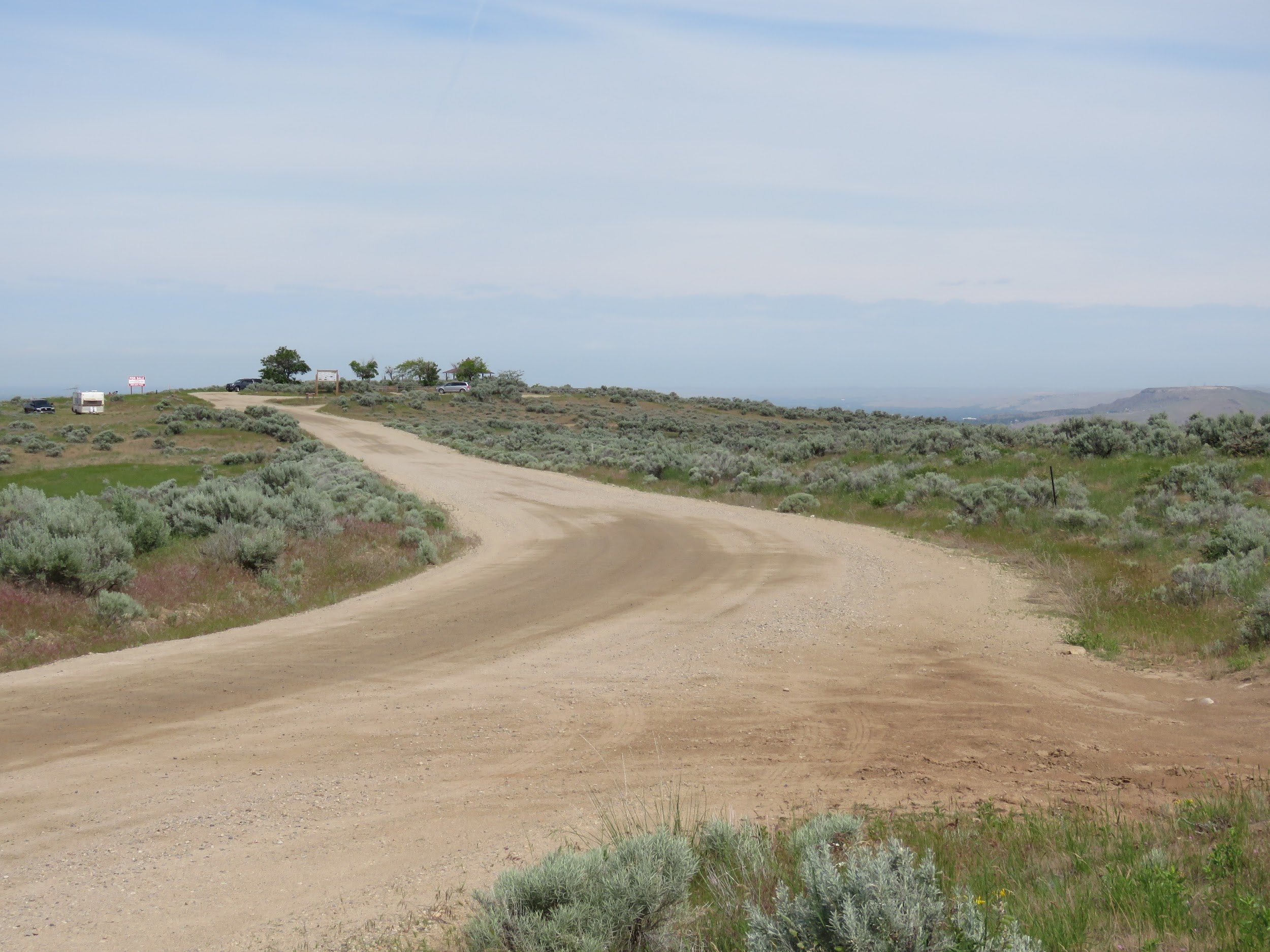 Existing View from KOP 1
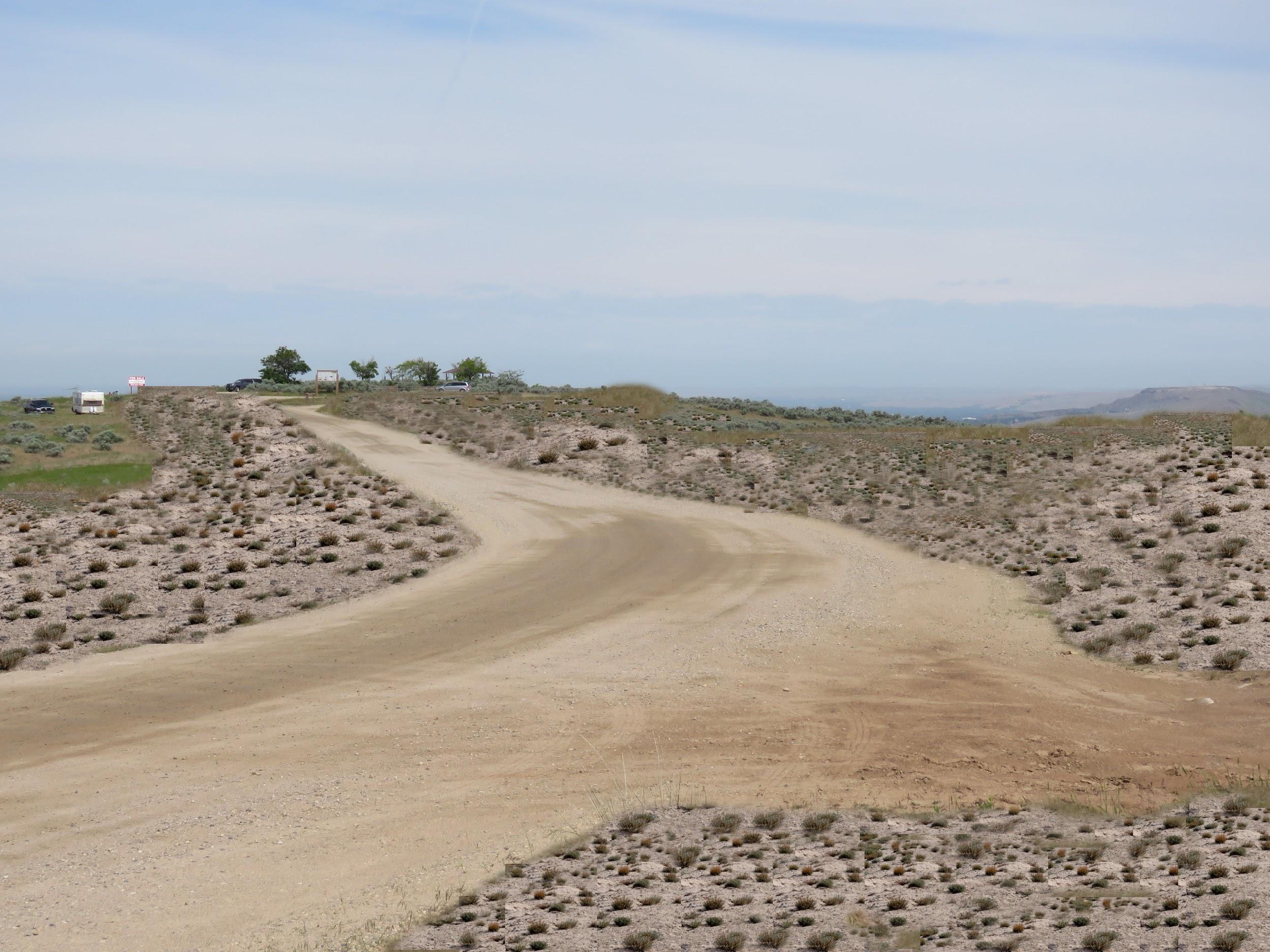 Proposed Project - Visual Simulation KOP 1
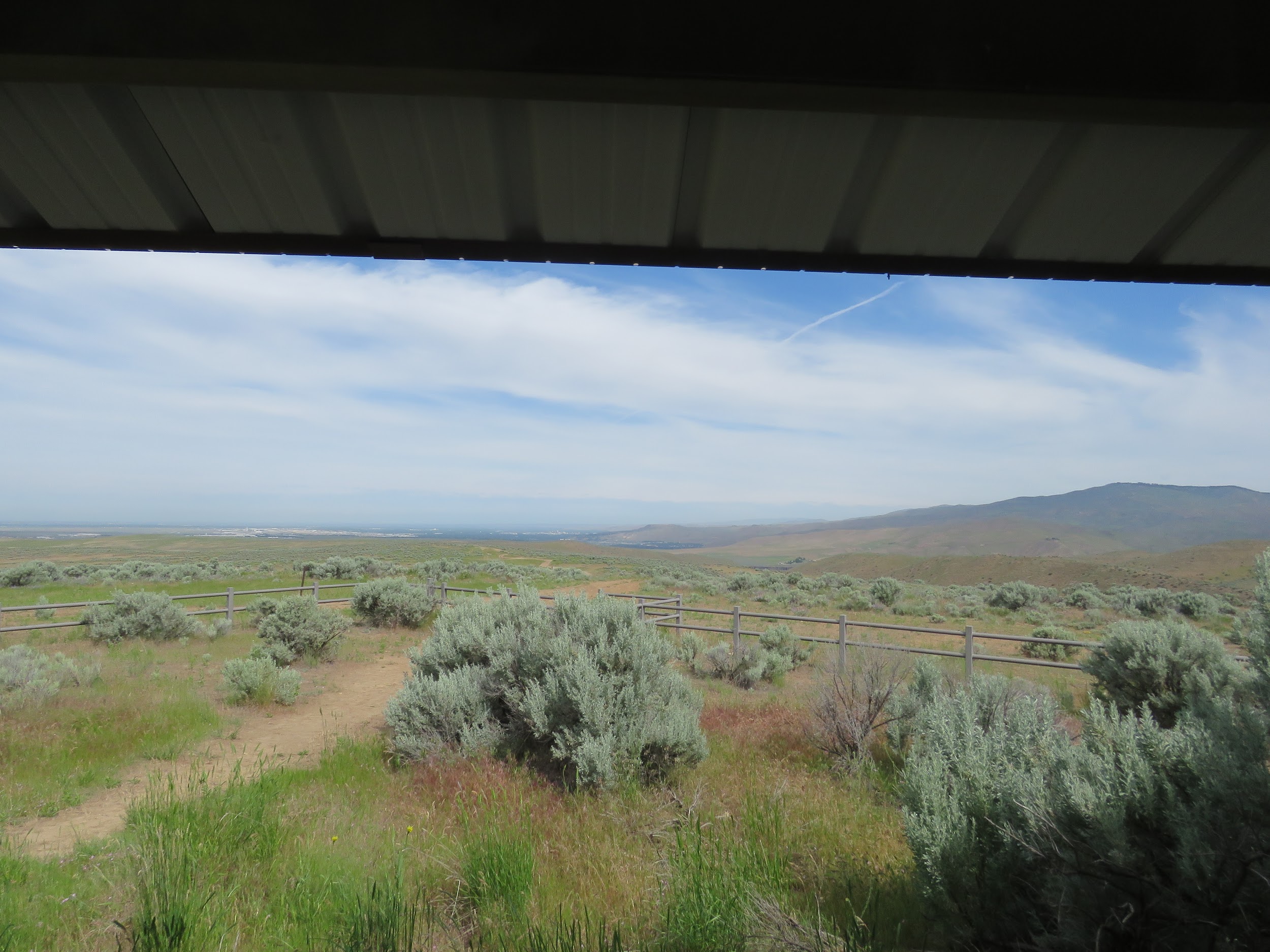 Existing View from KOP 2
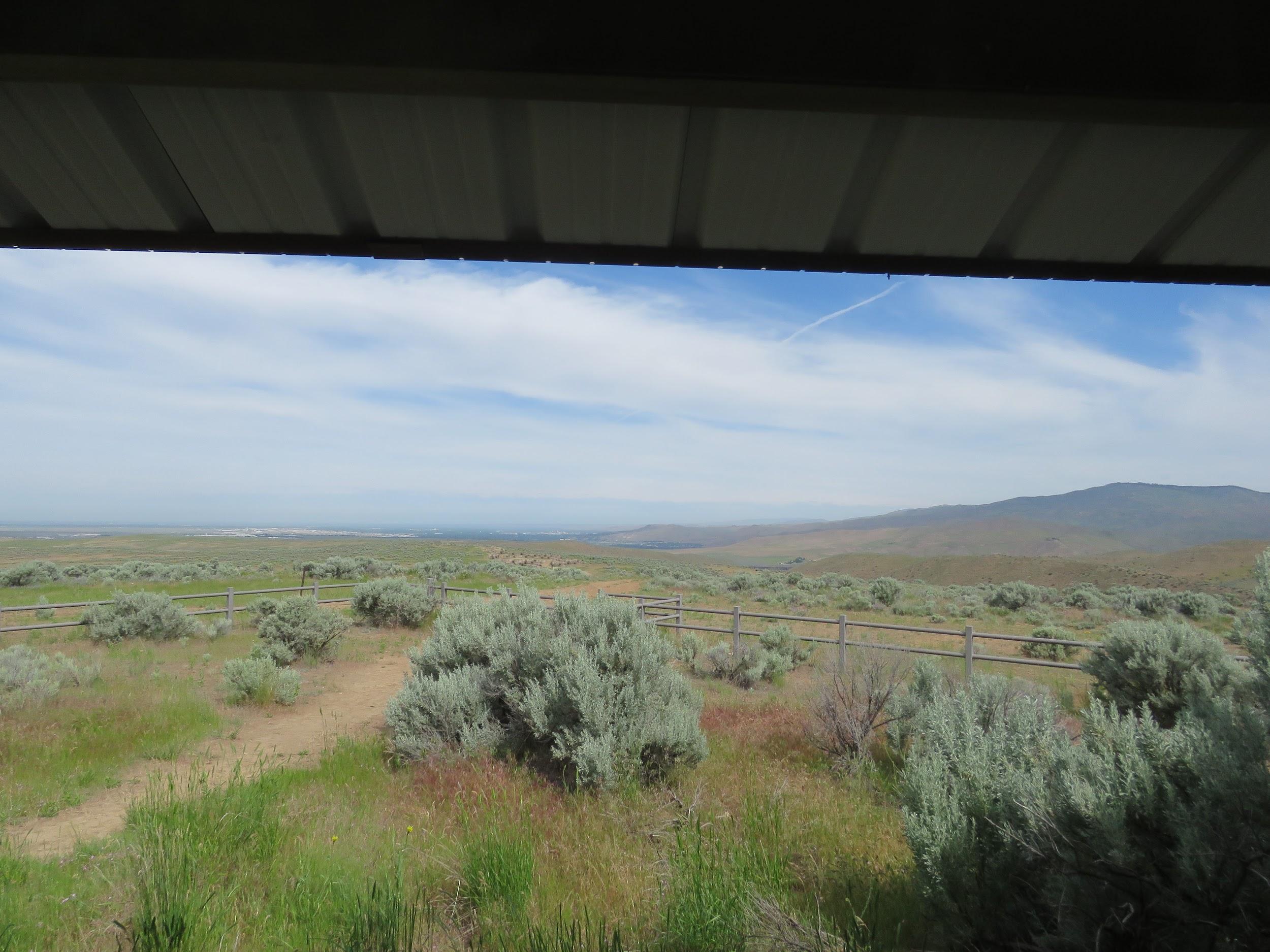 Proposed Project - Visual Simulation KOP 2
Contrast Rating Analysis for Proposed Project
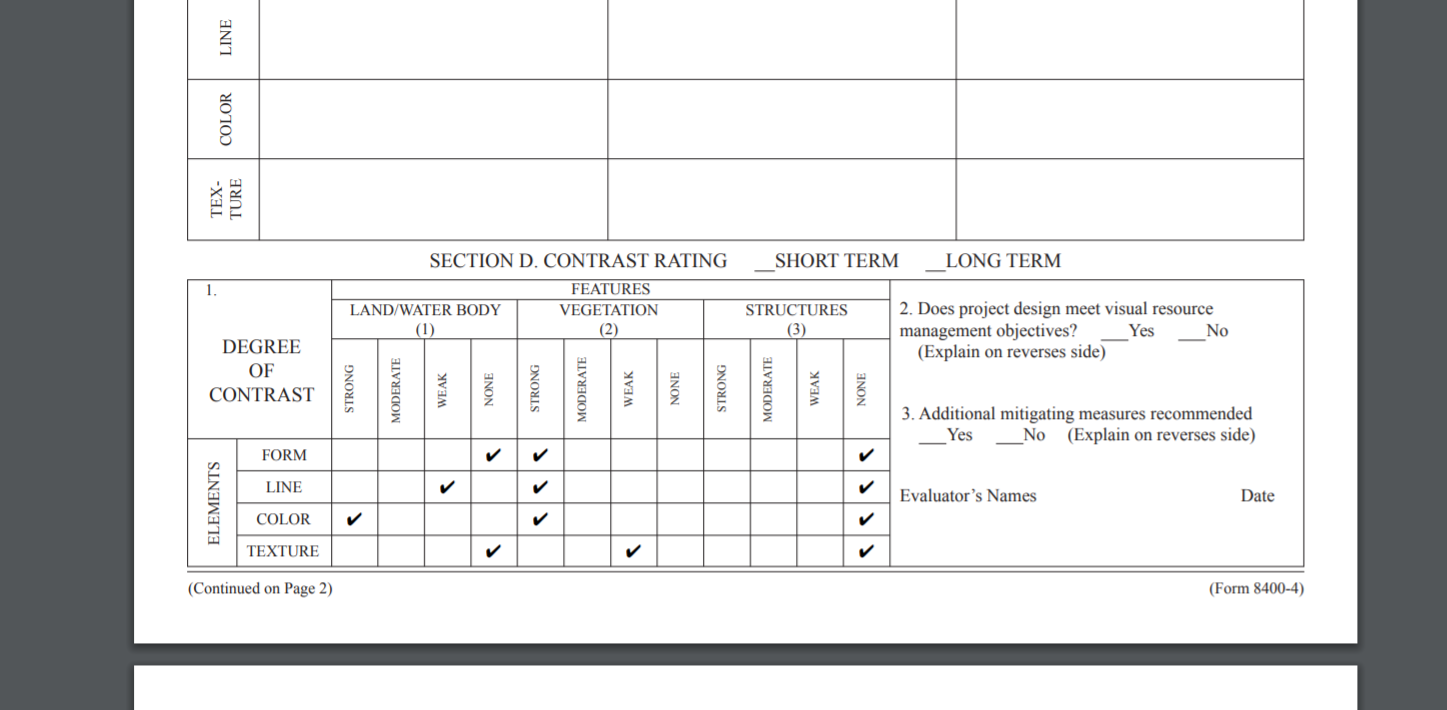 X
X
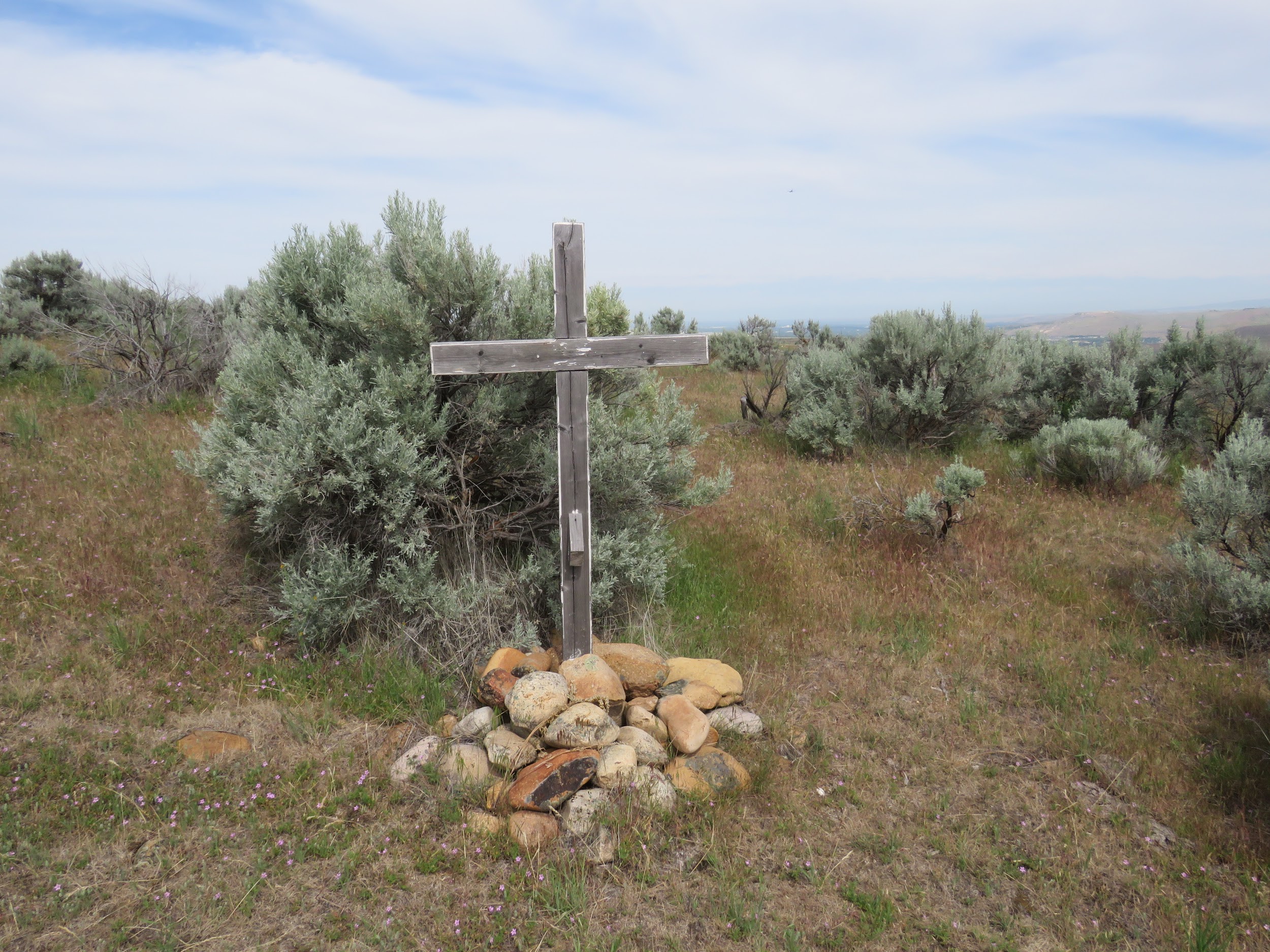 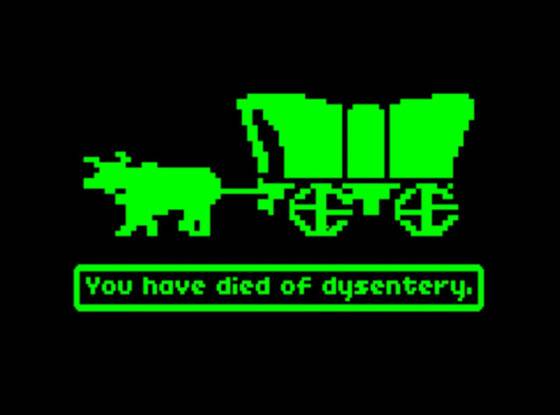 Conclusion
VRM Class I Objectives Met?
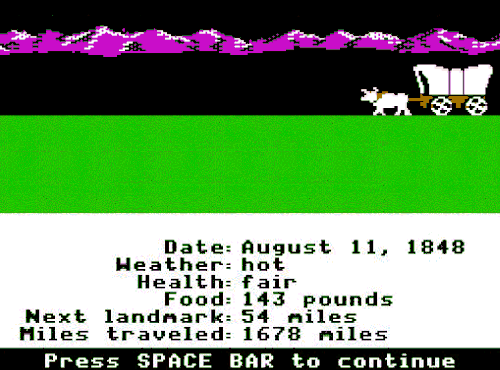 Proposed Mitigation
Hand thinning of dead/dry vegetation and maintain existing vegetation
100-150 feet
Mechanical thinning and mowing with some existing vegetation maintained
75-100 feet
Mechanical thinning and mowing 
0-75 feet
[Speaker Notes: The fuel modification along the main road shall consist of mechanical thinning and mowing between 0-75 feet from the center line; mechanical thinning and mowing between 75-100 feet from the center line, incorporating a mosaic effect by maintaining some existing vegetation; and hand thinning from 100-150 feet, maintaining existing vegetation and removing dry, dead vegetation. All fuel modification activities directly on and within 25 feet of the historic Oregon Trail byway shall consist of hand thinning only. No surface disturbing activities that would expose bare soil shall be incorporated.]
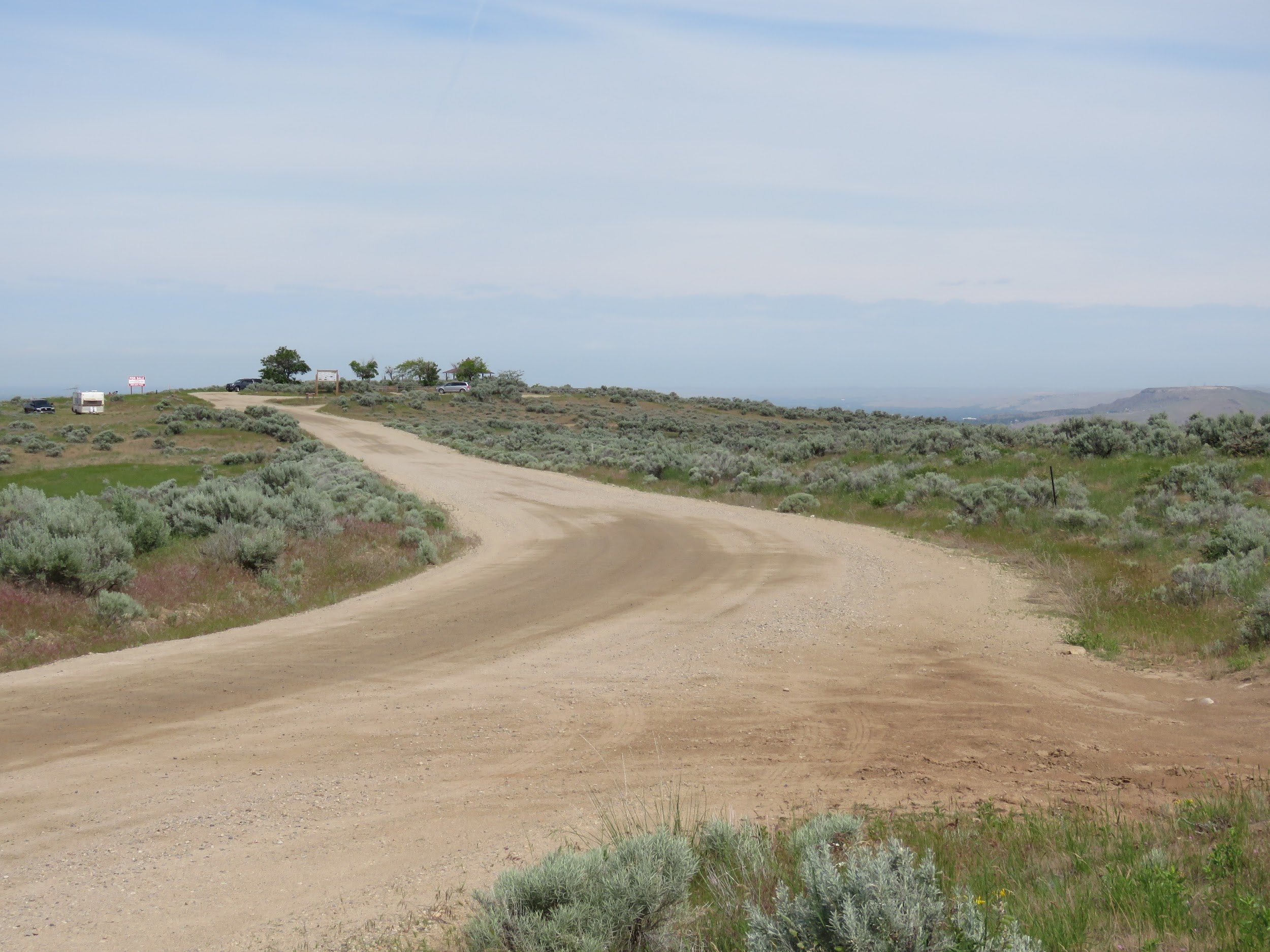 Existing View from KOP 1
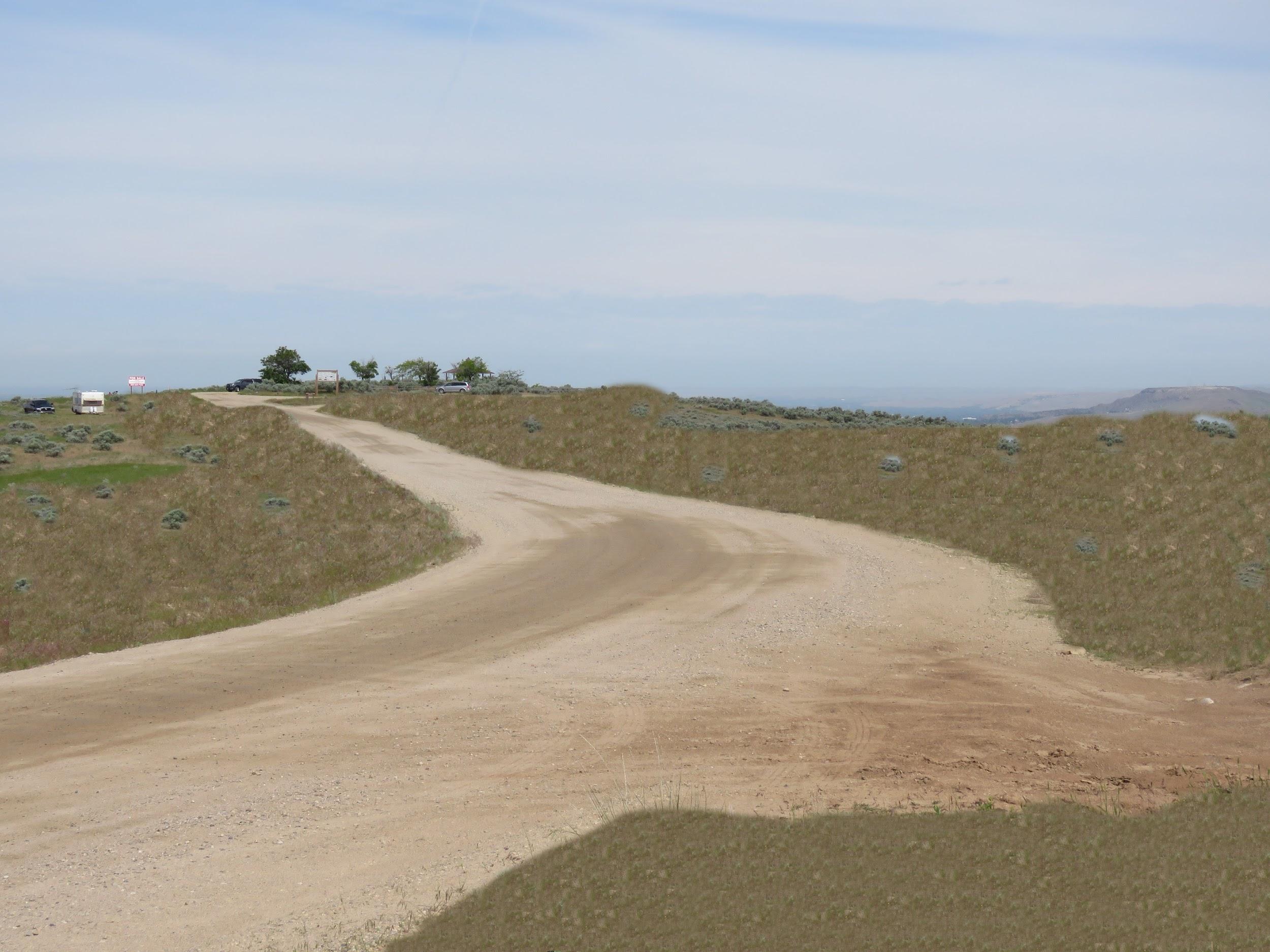 Visual Simulation with Mitigation Incorporated KOP 1
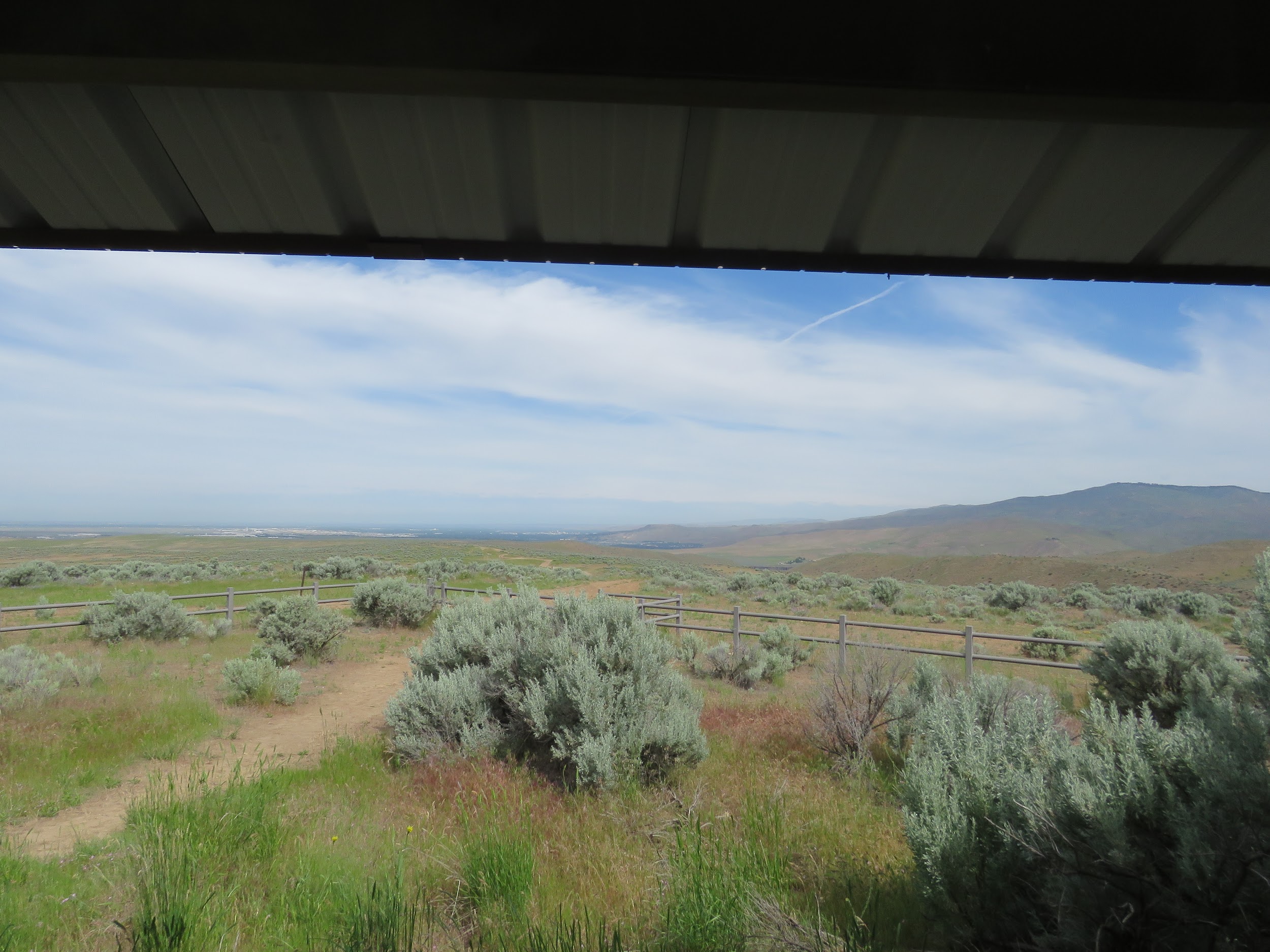 Existing View from KOP 2
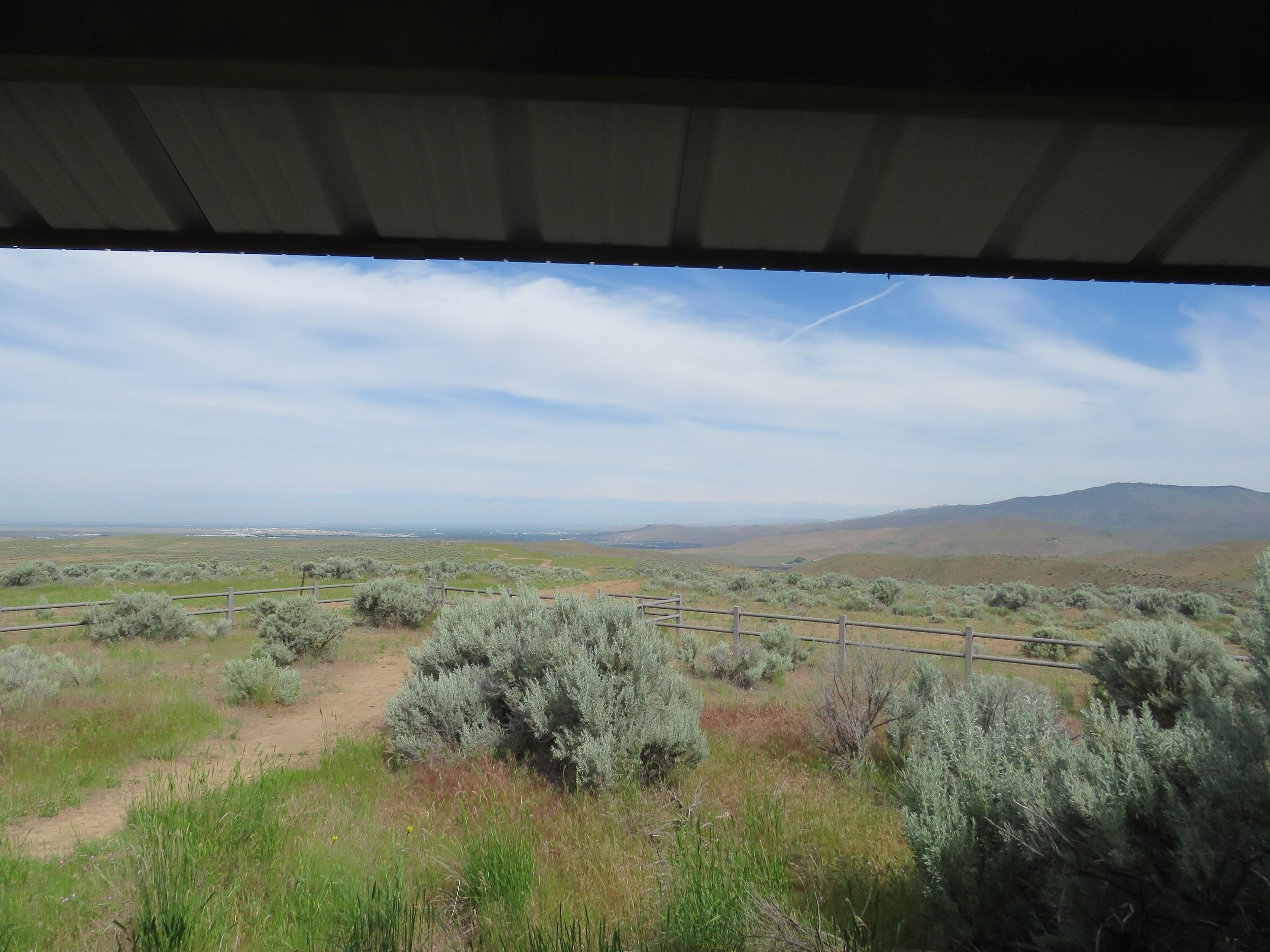 Visual Simulation with Mitigation Incorporated KOP 2
Contrast Rating Analysis with Mitigation Incorporated
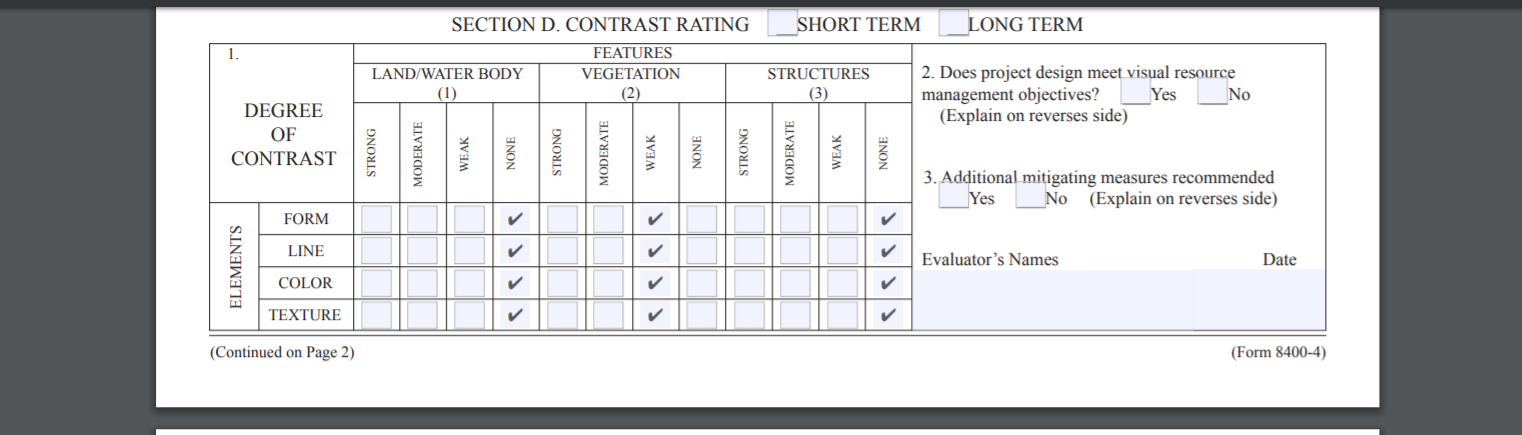 X
X
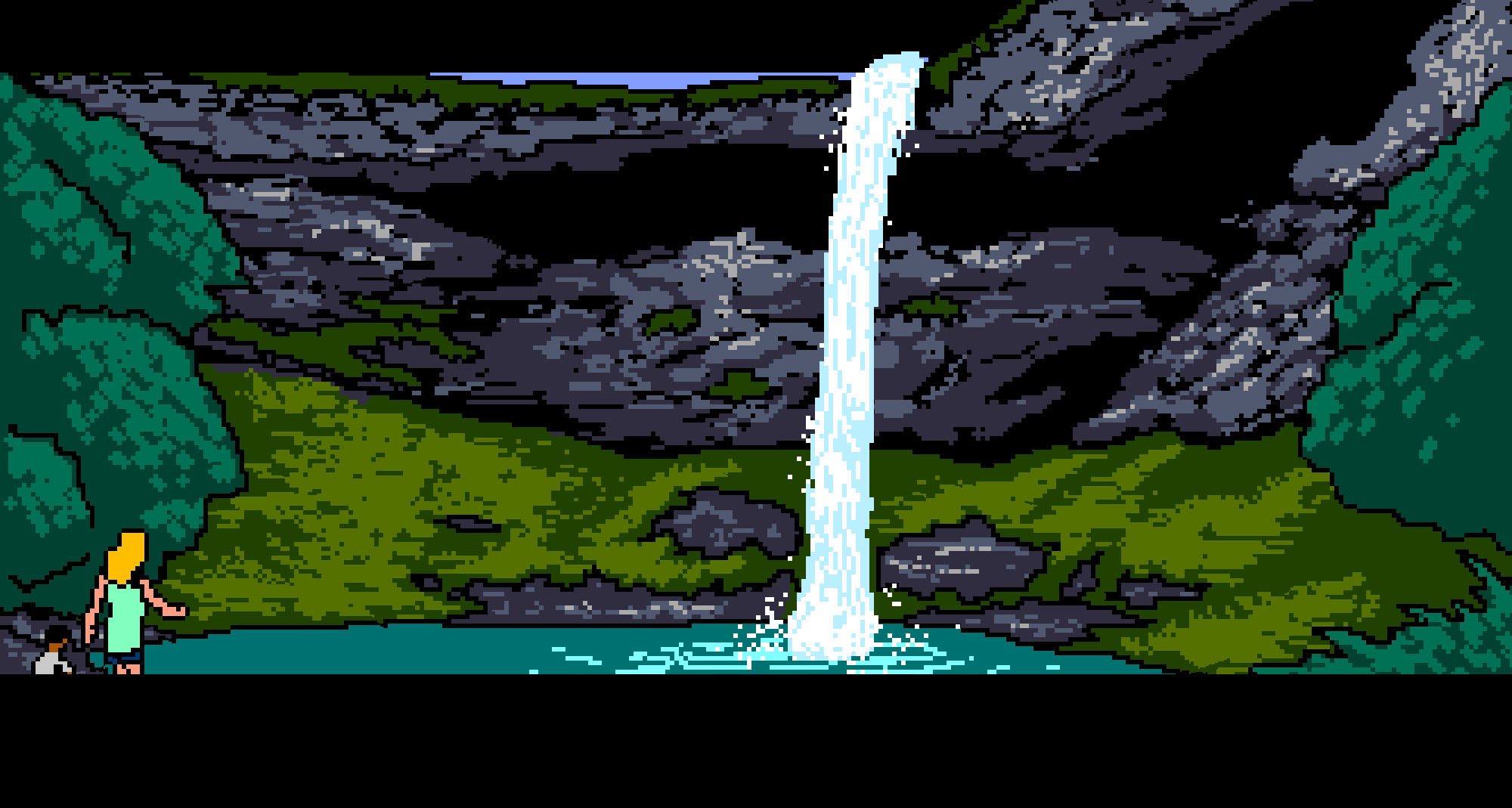 Proposed Fuel Breaks in VRM Class I
Would not conform due to strong contrast in Form, Line, and Color of Vegetation and the presence of bare soil

Recommended Mitigation to eliminate contrast

Accomplished the objectives of the Project while conforming with VRM objectives and preserved the scenic character of important sections of the Oregon National Historic Trail
Questions?